Workshop on N* Excitations at High Q2
Welcome 

to
 Participants in the  
Workshop on Nucleon Resonance Excitations at high Q2 with CLAS12 


Volker D. Burkert
Jefferson Lab
JLab Upgrade to 12 GeV
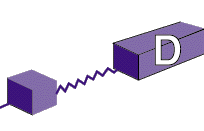 Add new hall
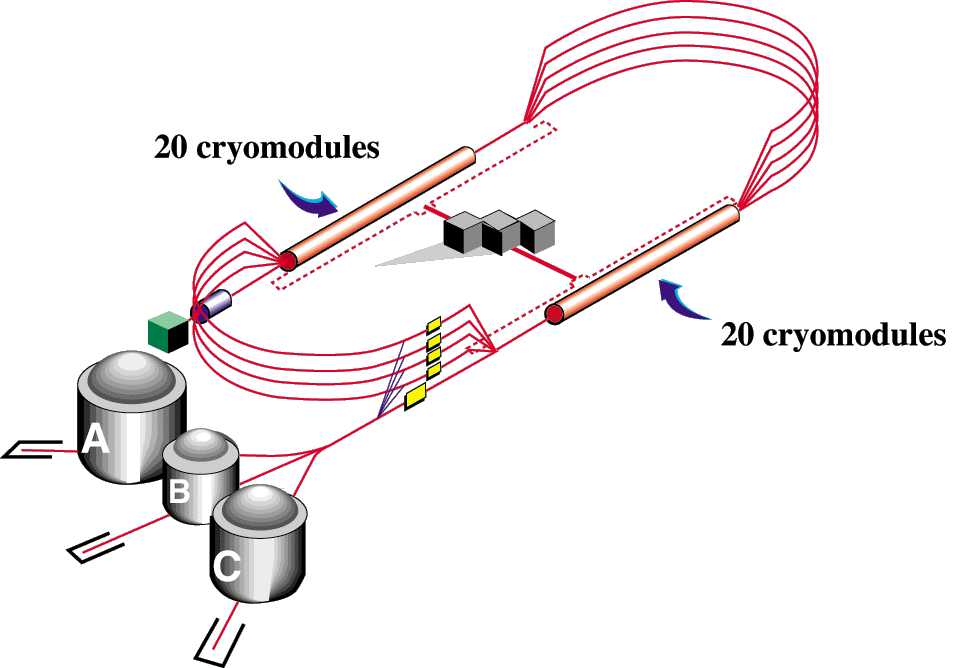 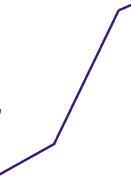 CHL-2
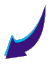 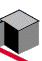 Enhance equipment in existing halls
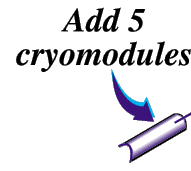 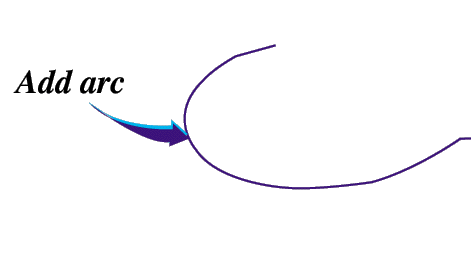 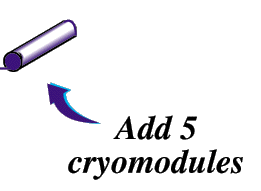 [Speaker Notes: A major focus of hadron physics with electromagnetic probes is the determination of new multi-dimensional parton distribution functions in a large kinematics range.  This requires experiments at high luminosity and at sufficiently high energy. For this the existing accelerator will be equipped with accelerating superconducting RF cavities with much higher gradients. The additional 5 cryo modules will provide the same energy boost as the 20 existing ones. In addition some of the lower gradient cryo modules will be refurbished]
New Capabilities in Halls A, B, & C, and a New Hall D
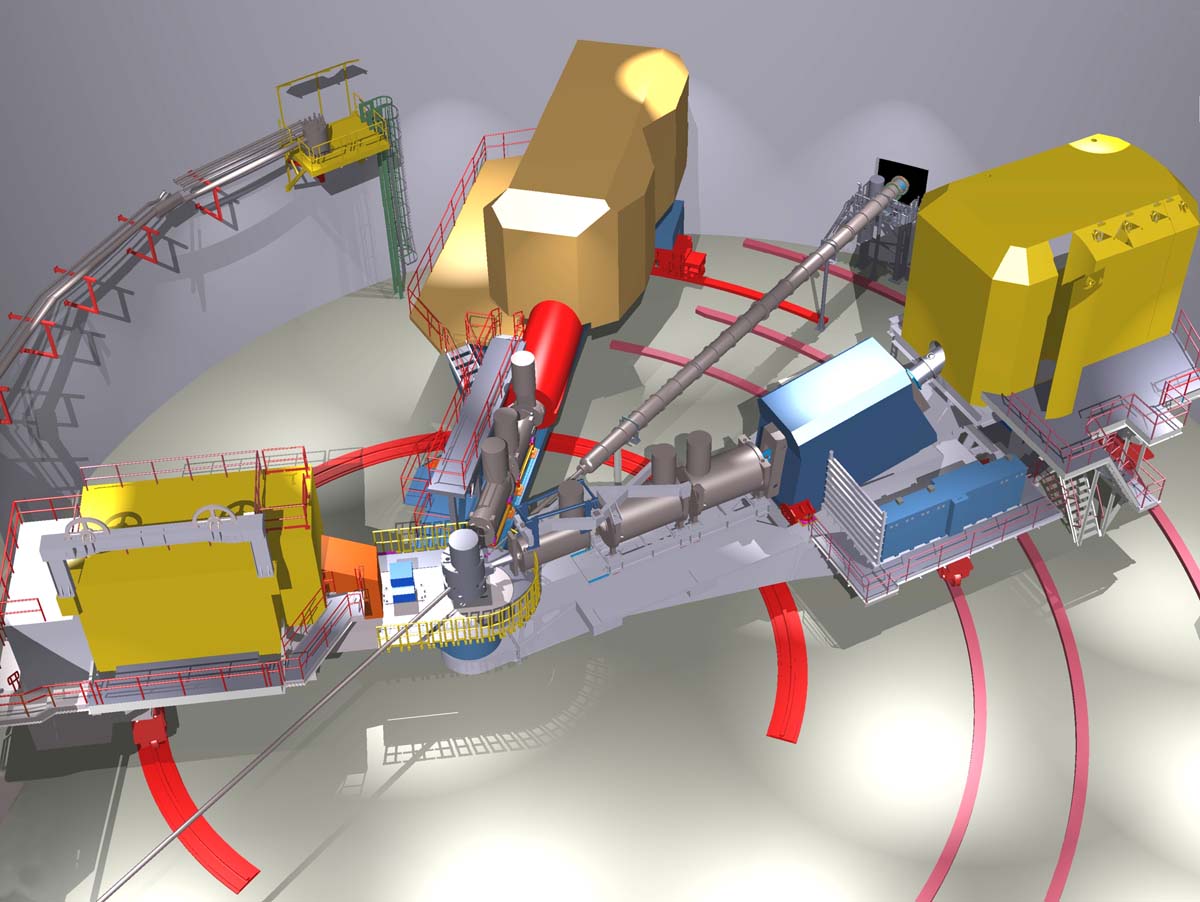 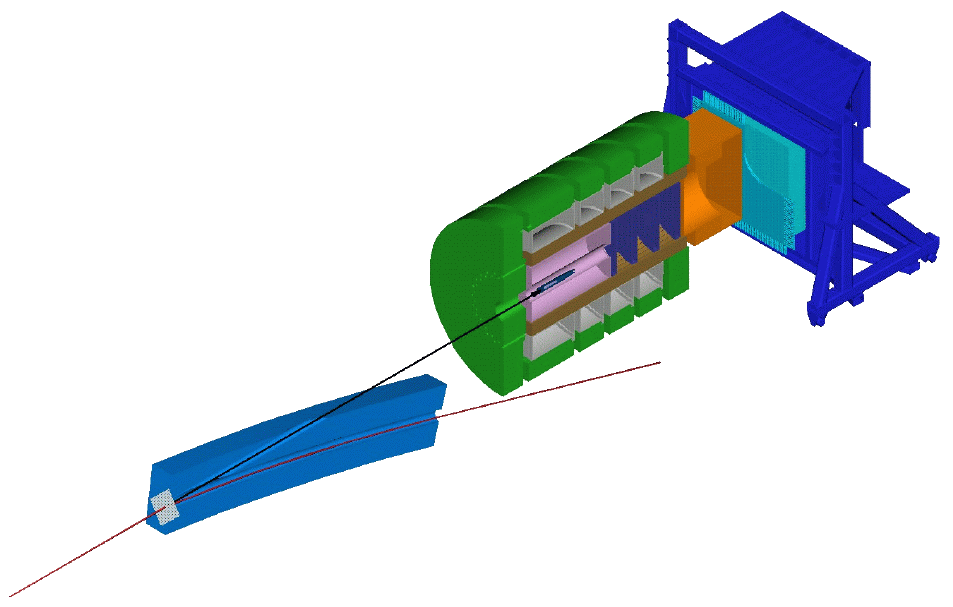 D
C
9 GeV tagged polarized photons and a 4 hermetic detector
Super High Momentum Spectrometer (SHMS) at high luminosity and forward angles
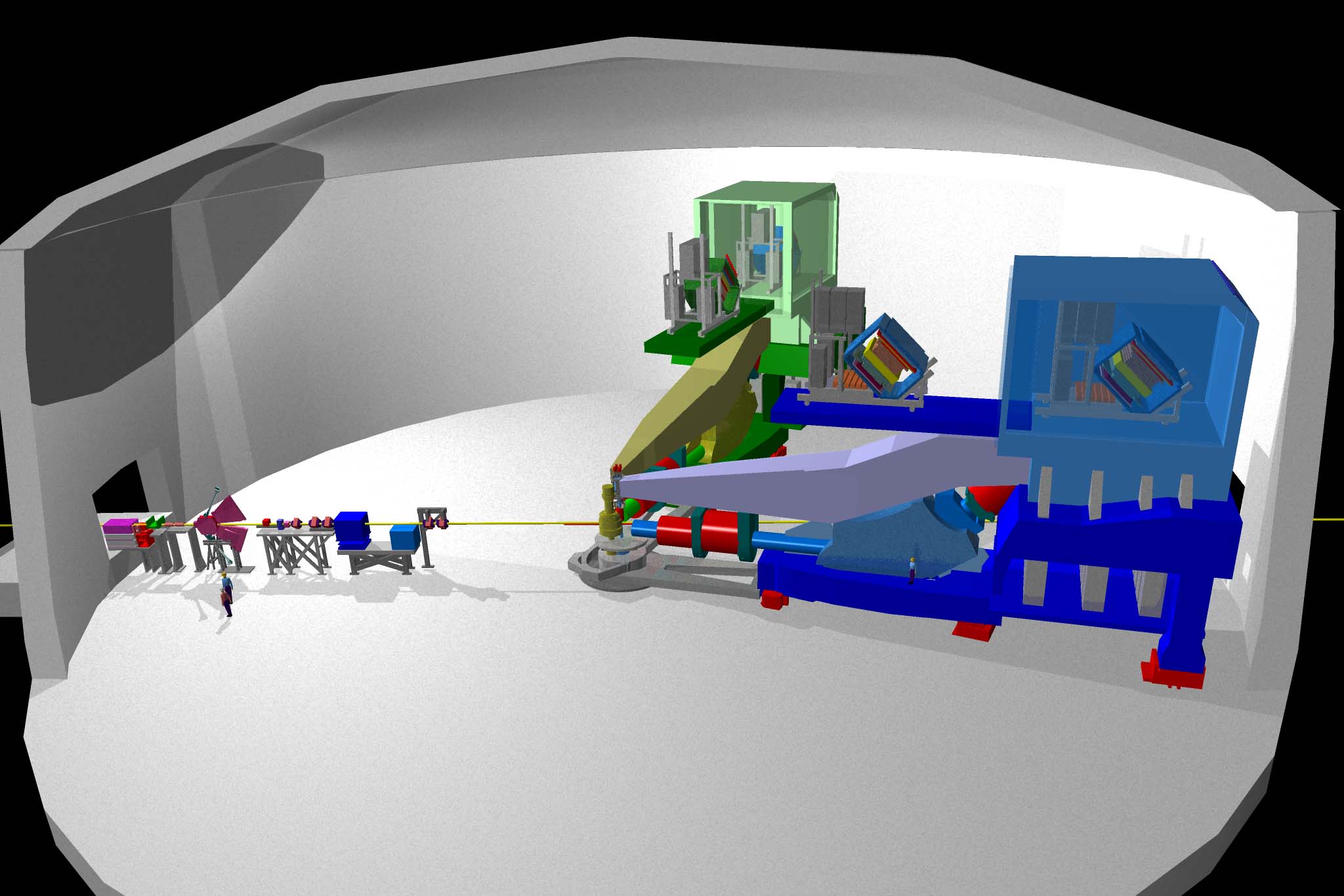 A
High Resolution Spectrometer (HRS) Pair, and specialized large installation experiments
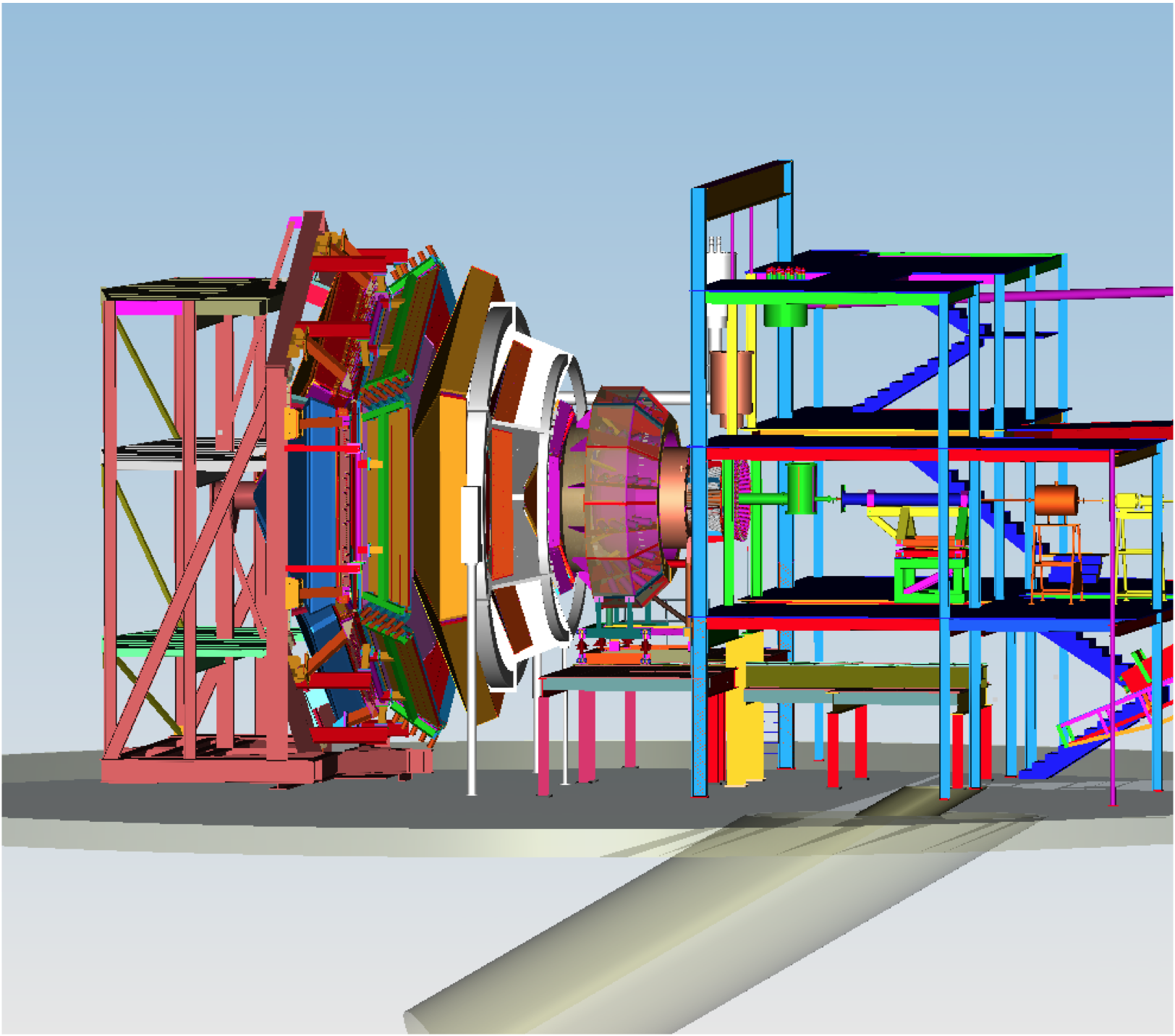 B
CLAS12  high luminosity, large acceptance.
[Speaker Notes: A new Hall will be constructed to house the GlueX detector, that will conduct a search for excited mesons with gluonic components, and the existing Halls will be upgraded with new equipment as well. Hall C will have an additional super high momentum spectrometer. Hall A will retain the existing spectrometers and provide space for new specialized equipment to address a variety of physics topics. Hall B will house the CLAS12 detector which is the focus of this of workshop. At 12 GeV JLab will be ideal for precision studies at large Bjorken x.]
CLAS12 Assembly in Hall B
High luminosity 1035cm-2s-1 
Particle identification to high momentum
Forward angle acceptance Θ ≥ 5o
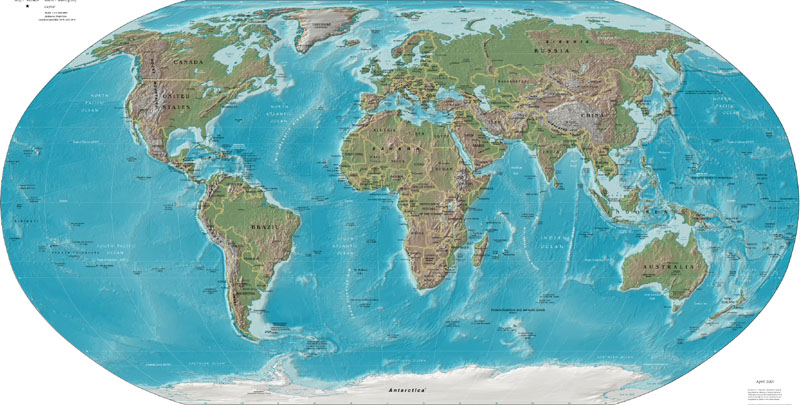 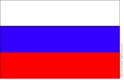 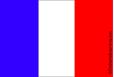 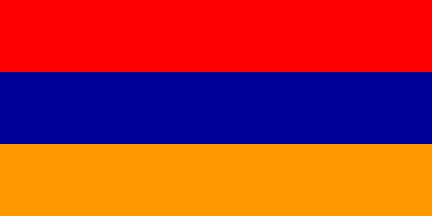 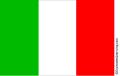 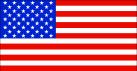 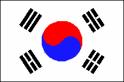 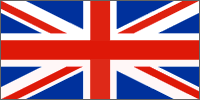 CLAS12 - Institutions
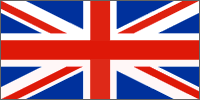 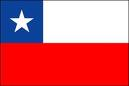 CLAS12 - Institutions
Armenia:
 - Yerevan Physics Institute, Yerevan
United States of America: 
 Argonne National Laboratory, Argonne, Il
 California State University, Dominguez Hills, CA
- Catholic University of America, Washington, DC
- College of William and Mary, Williamsburg, VA
- Christopher Newport University, Newport News, VA
- Fairfield University, Fairfield, CT
 Florida International University, Miami, FL
 Hampton University, Hampton, VA
- Idaho State University, Pocatella, ID
- James Madison University, Harrisionburg, VA
- Norfolk State University, Norfolk, VA
- Ohio University, Athens, OH
- Old Dominion University, Norfolk, VA
- Rensselaer Polytechnic Institute, Troy, NY
- Temple University, Philadelphia, PA
- Jefferson Lab, Newport News, VA
- University of Connecticut,   Storrs, CT
- University of New Hampshire, Durham, NH
- University, of Richmond, Richmond, VA
- University of South Carolina, Columbia, SC
 University of Virginia, Charlottesville, VA
Chile: 
 - University Santa Maria, Valparaiso
France: 
 - Grenoble University,  IN2P3, Grenoble
 - Orsay University, IN2P3, Paris
 - CEA Saclay, IRFU, Paris
Italy: 
- INFN - LNF, Roma
- INFN - Genova, Genova
 INFN - University Bari, Bari
 INFN - University Ferrara, Ferrara
- INFN - ISS, Roma
- INFN - Roma II, Tor Vergata, Roma
Republic of Korea:
- Kyungpook National University, Daegu
Russian Federation: 
- MSU, Skobeltsin Institute for Nuclear Physics, Moscow
- MSU, Institute for High Energy Physics, SiLab, Moscow
- Institute for Theoretical and Experimental Physics, Moscow
United Kingdom: 
- Edinburgh University, Edinburgh
- Glasgow University, Glasgow
38 Institutions, November 2010
Science at the Forefront of Hadron Physics
Approved experiments correspond to 5-6 years of scheduled beam operation .
12 GeV Upgrade Schedule
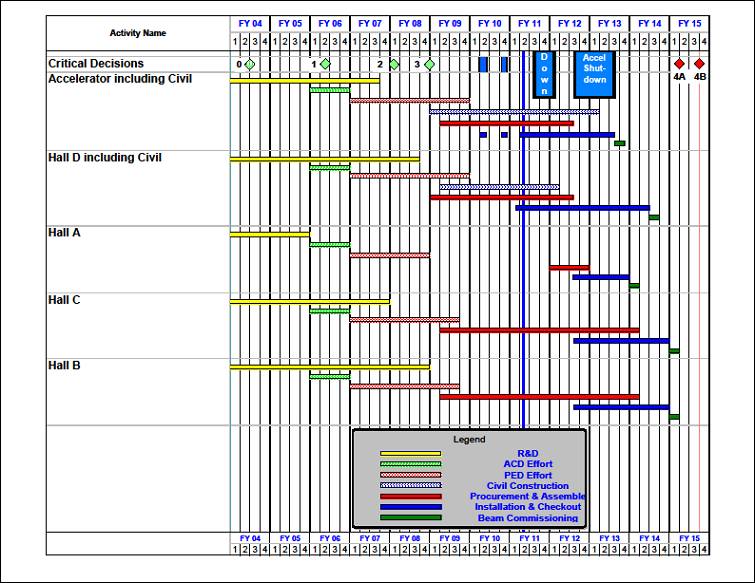 Two short parasitic installation 
     periods in FY10

6-month installation
     May – Oct 2011

12-month installation
     May 2012 – May 2013

Hall A commissioning start
     October 2013

Hall D commissioning start
     April 2014

Halls B/C commissioning start
     October 2014

Project Completion
     June 2015
[Speaker Notes: Construction Phase started in September 2008.
Overall the project is being maintained, Project Management metrics such as Cost Performance Index and Schedule Performance Index are within the “green zone”.

Schedule emphasizes first Civil Construction, then Accelerator, then Physics Components. 

Note that a difficulty that many projects in the past have faced is taking decisions for the Physics Components, R&D can go on forever. Designs need to be fixed and then executed. 

Often better is the enemy of good (enough)]
CLAS12 – Detectors in construction
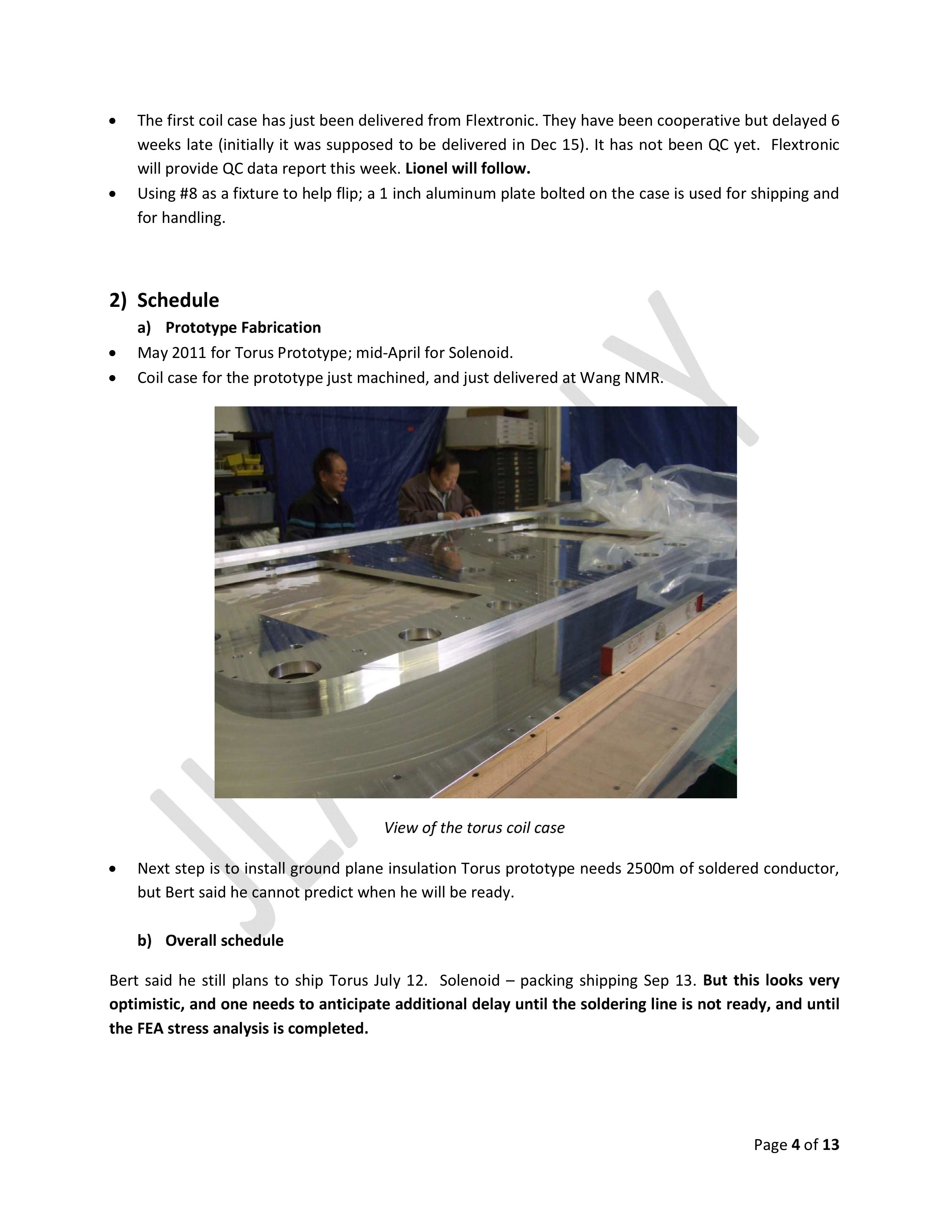 Wang NMR –  Torus coil case
Moscow State U.- SVT module
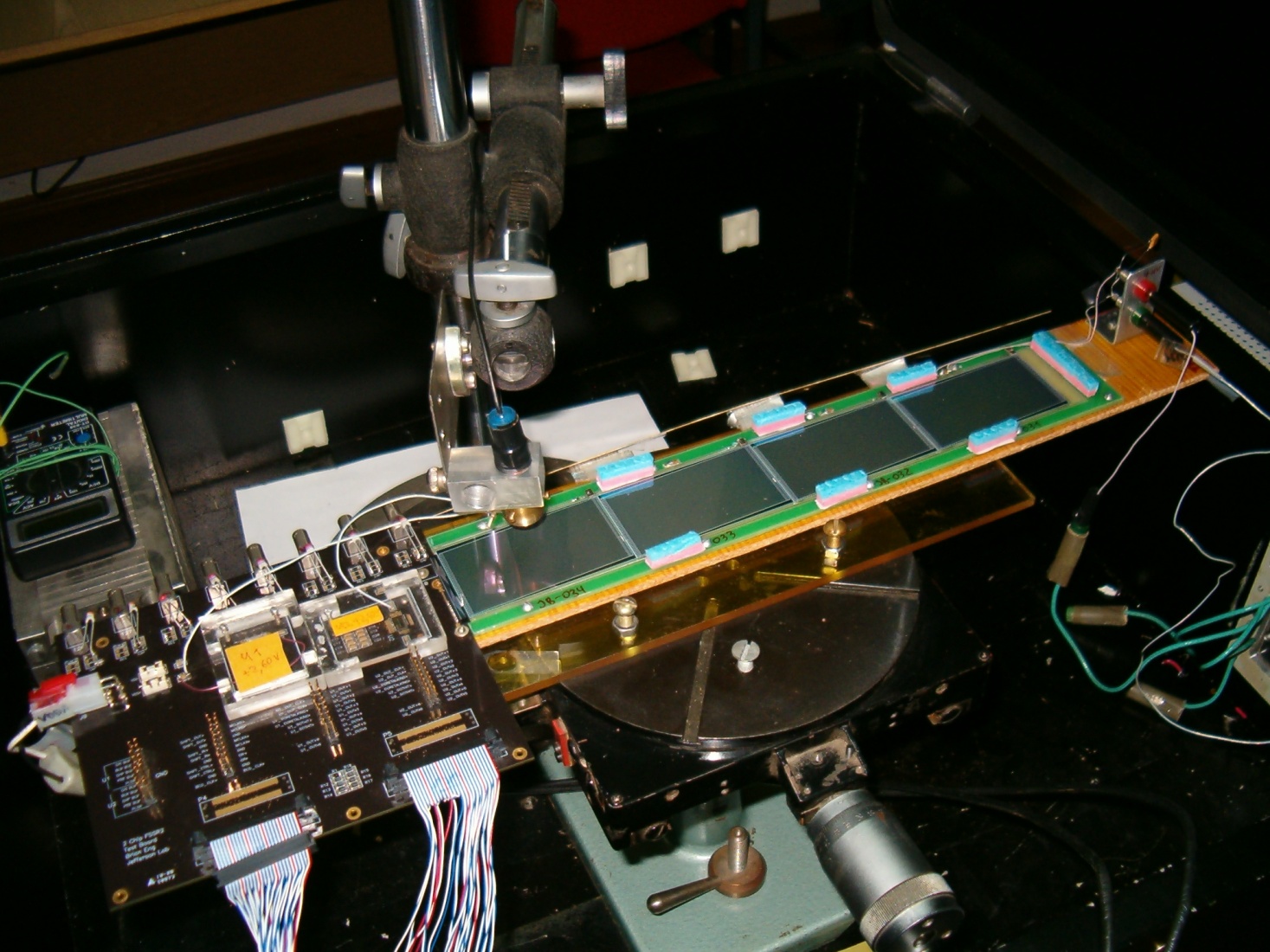 Saclay Micromegas tracker element
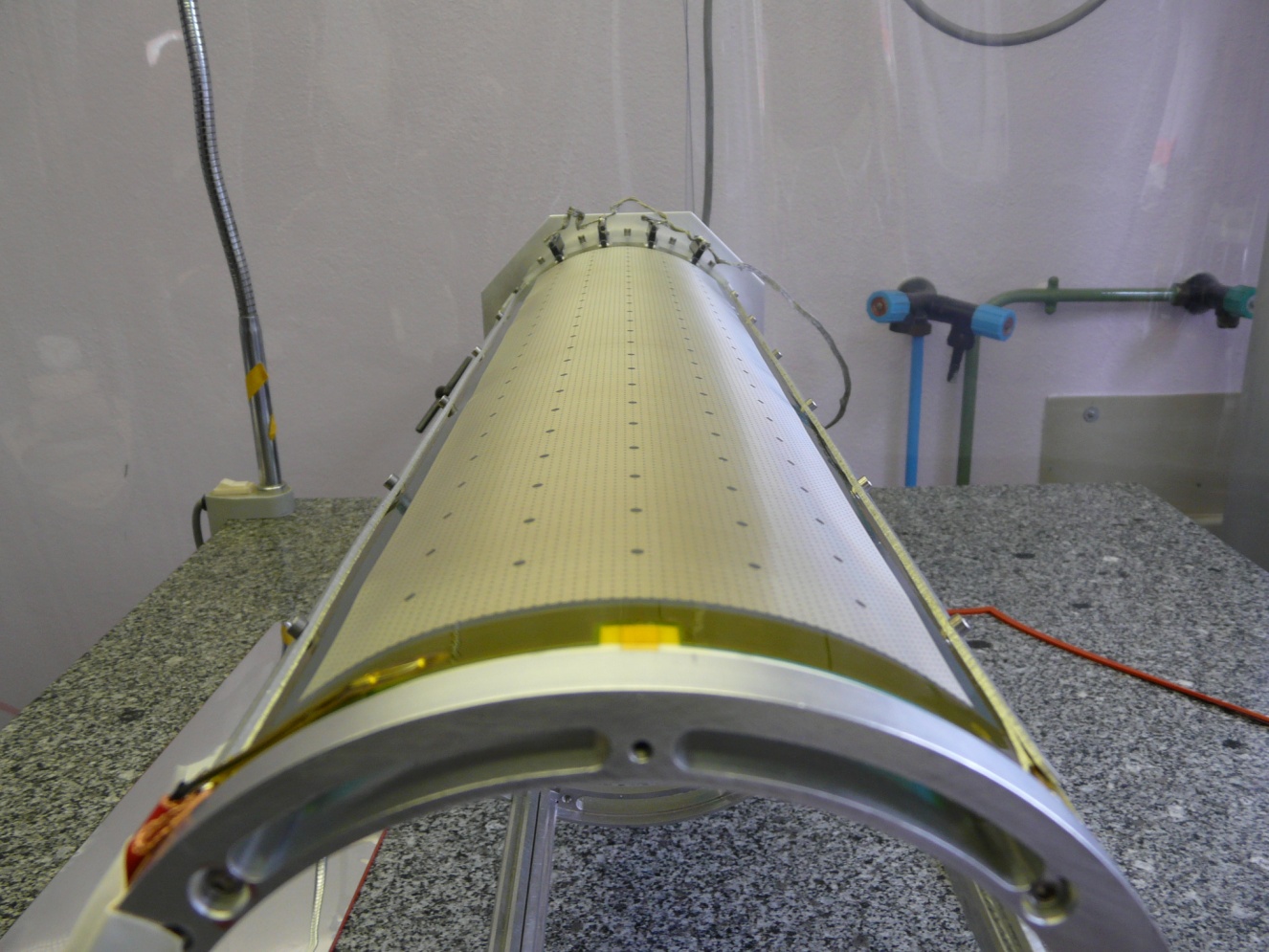 HTCC tooling for mirror fabrication
DC R2 frame in the ODU clean room
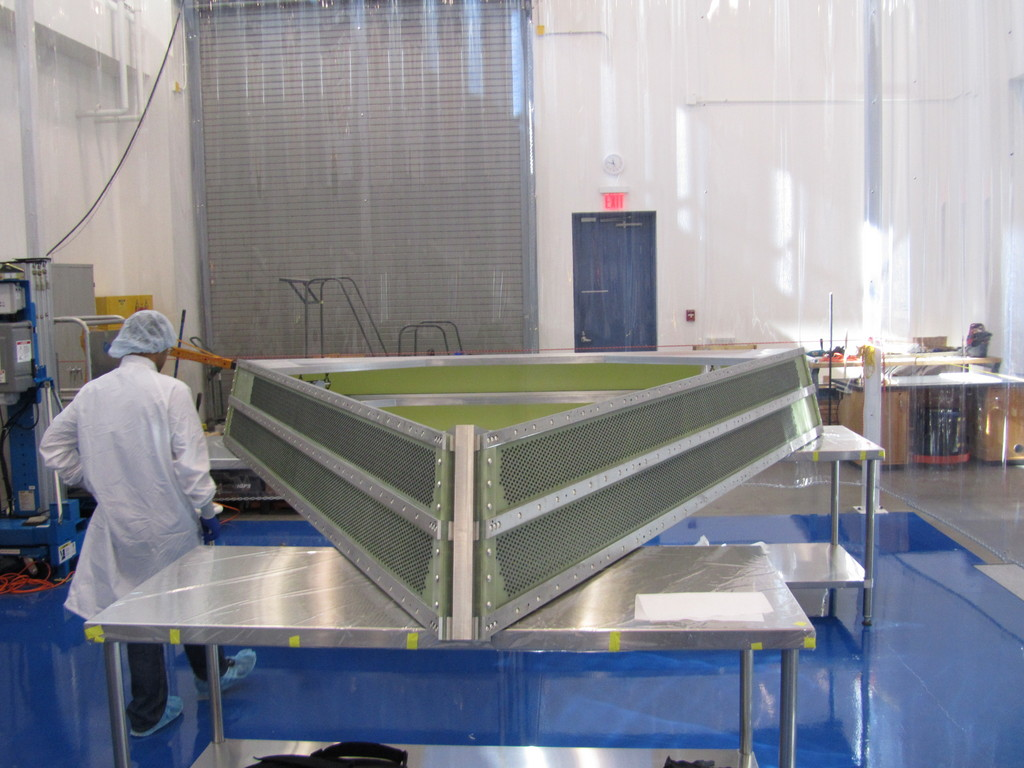 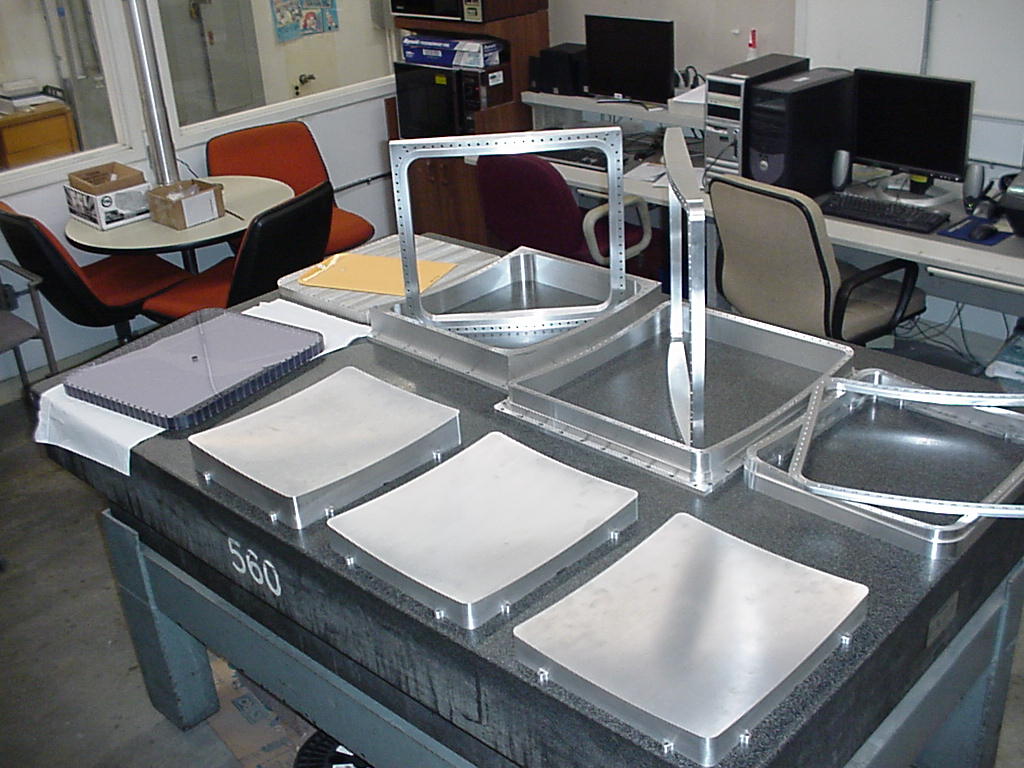 Welcome !